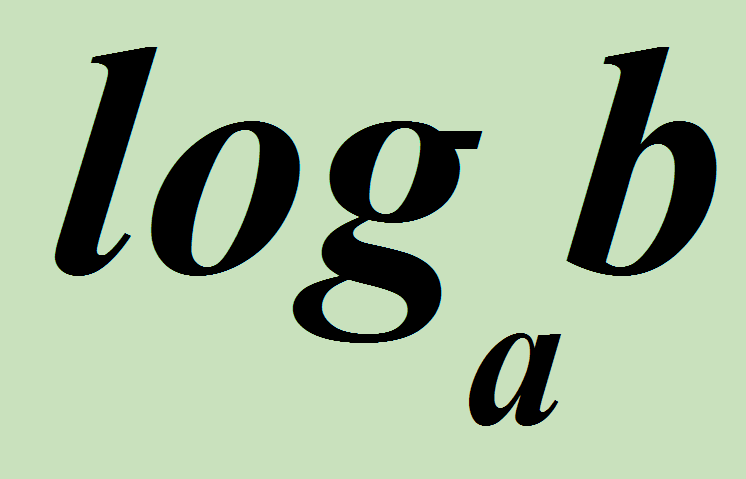 «Миға шабуыл»
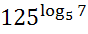 К
И
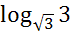 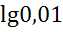 У
Ф
Я
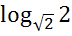 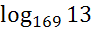 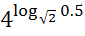 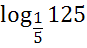 Ц
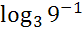 И
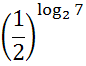 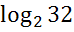 Н
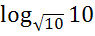 log
2
20.01.2015
Логарифмдік функция
3
АНЫҚТАМА
y = loga x ( а > 0 и а ≠ 1), формуласымен берілген функцияны логарифмдік функция деп атайды.
4
y = log2x және y = log1/2x функцияларының графиктерін құру
3
-1
1
0
-2
2
-3
1
-1
0
2
-2
5
y
3
2
1
x
4
- 1
8
- 2
- 3
у
1
х
у = loga x, a > 1 функция қасиеттері:
1. D(f) – анықталу облысы R+.
2. E(f) – мәндер жиынын R.
3. Функция тақ та, жұп та болмайды
4. 
егер x € (1; +∞)       у > 0 
егер х € (0; 1)          у < 0 .
6. Функция қатаң өспелі
x € (0; +∞).
7. Функция үзіксіз.
7
у
1
х
у = loga x, 0 < a < 1 функция қасиеттері:
1. D(f) – анықталу облысы R+.
2. E(f) – мәндер жиынын R.
3. Функция тақ та, жұп та болмайды
4. 
егер x € (1; +∞)        у < 0
егер х € (0; 1)           у > 0 
6. Функция қатаң кемімелі
x € (0; +∞).
7. Функция үзіксіз.
8
Оқулықпен жұмыс:
№218, 96-бет
Анықталу облысын табу
Графигін салу:
а) lg x = 1 – x;

ә) log1/5 x = x – 6;

б) log1/3 x = x – 4;

в) log2 x = 3 – x.
10
а) lg x = 1 – x
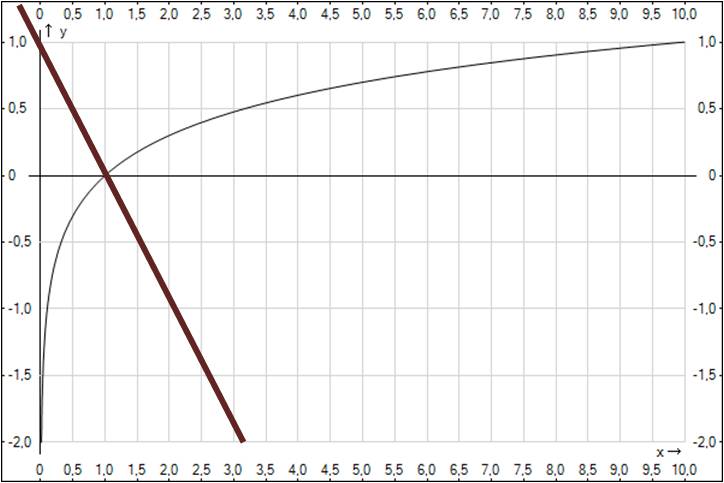 y = lg x
y = 1 - x
Жауабы: х = 1
11
ә) log1/5 x = x – 6
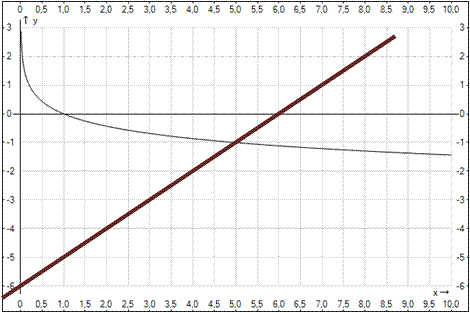 y = log1/5 x
y = x - 6
Жауабы: х = 5
12
б) log1/3 x = x – 4
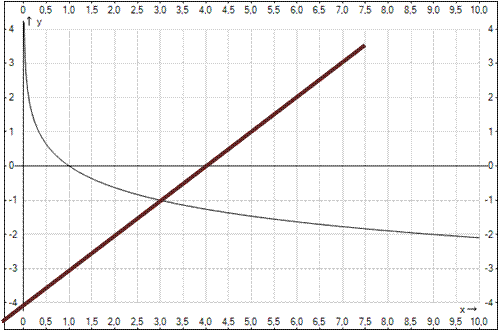 y = x - 4
y = log1/3 x
Жауабы: х = 3
13
в) log2 x = 3 – x
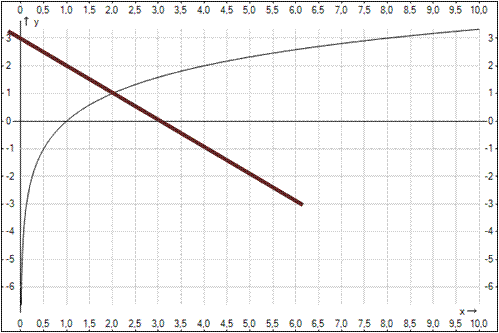 y = log2 x
y = 3 – x
Жауабы: х = 2
14
Логарифмдік функцияның қасиеттерін қолданып, салыстыру:
а) lоg2 3 және log2 5;

ә) log2 1/3 және log2 1/5;

б) log1/2 3 және log1/2 5;

в) log1/2 1/3 және log1/2 1/5.
15
Рефлексия
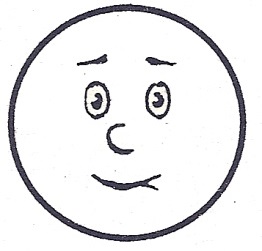 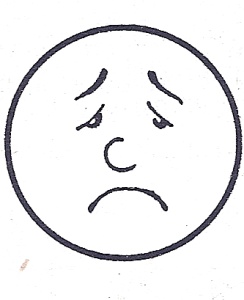